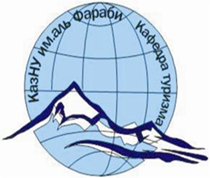 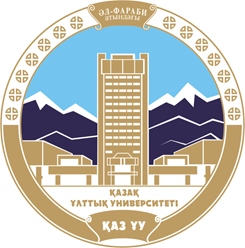 ӘЛ-ФАРАБИ АТЫНДАҒЫ ҚАЗАҚ ҰЛТТЫҚ УНИВЕРСИТЕТІ
ГЕОГРАФИЯ ЖӘНЕ ТАБИҒАТТЫ ПАЙДАЛАНУ ФАКУЛЬТЕТІ
РЕКРЕАЦИЯЛЫҚ ГЕОГРАФИЯ ЖӘНЕ ТУРИЗМ КАФЕДРАСЫ
«ТУРИЗМДЕГІ КОМПЬЮТЕРЛІК ТЕХНОЛОГИЯЛАР» ОҚУ ПӘНІ БОЙЫНША ЖОБА ПРЕЗЕНТАЦИЯСЫ
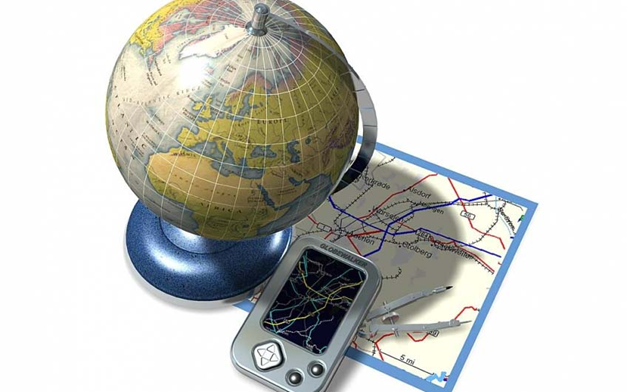 Дәріскер: Орынбасарова Гулнар 
PhD, аға оқытушы
Алматы, 2022
Курстың академиялық презентациясы
№1. ДәрісТақырыбы: Кіріспе. «Брондау және резервті жүйелер» пәні, мақсатты, міндеттері.
Дәрістің мақсаты:  қонақ үй шаруашылығындағы автоматтандырылған басқару жүйелеріне кіріспе, негізгі түрлеріне сипаттама, ақпараттық технологиялардың даму тарихының ерекшеліктерін ашу.
Қарастырылатын сұрақтар:
1. Қонақ үй шаруашылығындағы автоматтандырылған баскару жүйелеріне кіріспе. 
2. Ақпараттық технологиялардың даму тарихы. 
3. Ақпараттық технологияның жіктелуі.
Түйін сөздер: автоматтандырылған басқару жүйелері, брондау және резервті жүйелер, ақпараттык технологияның жіктелуі.
Кіріспе 
Қазіргі заманғы қонақ үйлер функционалдық бірліктер кешенін құрайды жөне кәсіпорынның нарықтағы болмысы табысқа тәуелді болады. Қонақжайлылық саласындағы соңғы үрдістер мен бәсекелестерді ескере отырып, қызметкерлер мен қонақ үй кешенінің уақыттылығы мен дөлдігін қамтамасыз ету қажеттілігі арта түсуде. Бүл мәселені шешу жолы ол қонақ үйде автоматтандырылған жүйені енгізу, яғни қонак үйге автоматтандырылған басқару жүйесін (АБЖ) (ағылшынша нүсқада Property Management System (PMS) енгізу.
Бұл бәсекелестік пен технологиялық прогрестің өсуіне байланысты. Алғашқы жылдары қонақ үйде техникалық жабдыктарды орташа 7-9 жылда бір рет ауыстырса, ал қазір 3-5 жылда бір рет ауыстырады және қысқару процесі осы мерзім болып сақталады.
АБЖ қонақ үй кешендері интеграцияланған кешен болып табылады. Ол клиенттермен өзара тиімді іс-кимыл жасайды, оған іскер серіктестер мен туристік агенттіктер, корпоративтік клиенттер мен туроператорлар да жатады. Бүл жүйе бағасы қымбат болғанымен де, Microsoft корпорациясының зерттеуі бойынша көп қонақ үйлер батыста (көбінесе желілік) басқарудың жаңа жүйесін мерзімді енгізуде.
Ең танымал жүйе батыс жүйесі болып табылады. Олар: Micros Fidelio, Lodging Touch LIBICA, Hospitaliy Enterprise Resource Planning «Cenium», Epitome PMS, Amadeus PMS, OPERA; ресейлік жүйелер: Nimeta, Эдельвейс, Отель, KEI Hotel, UCS Shelter, корпоративтік жүйелердің тиісті модульдері - Галактика және Парус.
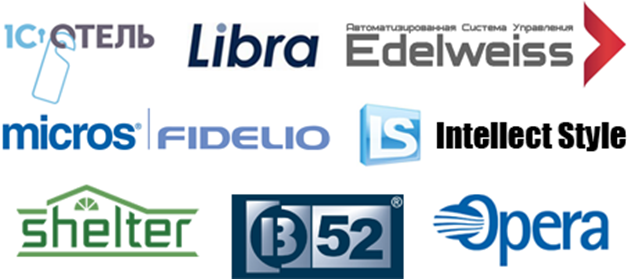 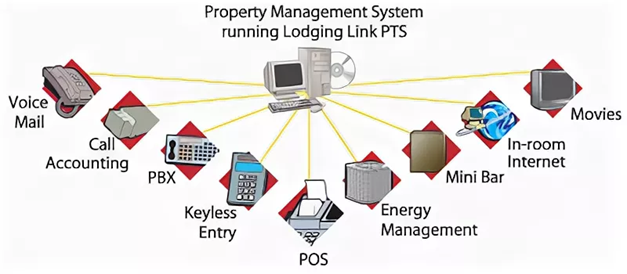 Батыстың барлық бағдарламалық жеткізушілерінің көбінесе қонақ үйде өз PMS нұсқасы бар, ол алыстан пайдалануға арнайы есептелген болып саналады. Осы интернет технологияларды қолдана отырып, ASP (Application Server Provider) және «клиент-сервер» SQL (Standart Query Language) өзірленді.
Ресейде бүл өнімдер KEl Hotel жөне Nimeta жүйелерімен ұсынылады. Ресей қонақ үйлерінде автоматтандырылған жүйе 90-жылдардың ортасында енгізіле бастады.
Бүгінгі күні әлемде қолданылатын ең көп таралған автоматтандырылған қонақ үй жүйелері:
Әдебиеттер тізімі:
1. Актымбаева Ә.С. А 38 Туризмдегі ақпараттық қамтамасыздандыру: оқу қүралы / Ә.С. Ақтымбаева. - Алматы: Қазақ университеті, 2017. -92 б
2. Новиков В.С. Инновации в туризме: учеб. пособие для студ. высш. учеб. заведений / В.С. Новиков. – М.: Издательский центр «Академия», 2012.
3. Попов В.М. и др. Глобальный бизнес и информационные технологии. Современная практика и рекомендации / В.М. Попов, Р.А. Маршавин, С.И. Ляпунов, под. ред. В.М. Попова. – М.: Финансы и статистика, 2010.
4. Куприна. Л. Е. Туристская картография. Учебное пособие. – М.: Изд. Флинта, 2016, 278 стр.
5. Берлянт А.М. Картография: Учебник /А.М. Берлянт.- 2 –е издание, исправленное и дополненное. – М.:КДУ, 2010.  
6. Уварова А.К. Составление туристских карт. Алматы, Казак Университет,  2009, 148 с.
7.  Уварова А.К., Мазбаев О.Б. Основы топографии и ориентирования на местности. Алматы, Казак Университет,  2000, 98 с.
8. Основы геоинформатики: В 2-х кн. Кн. 1: учеб. пособие для студ. вузов / Е.Г. Капралов, А.В. Кошкарев, В.С. Тикунов и др.; под ред. В.С. Тикунова. – М.: Издательский центр "Академия", 2004.